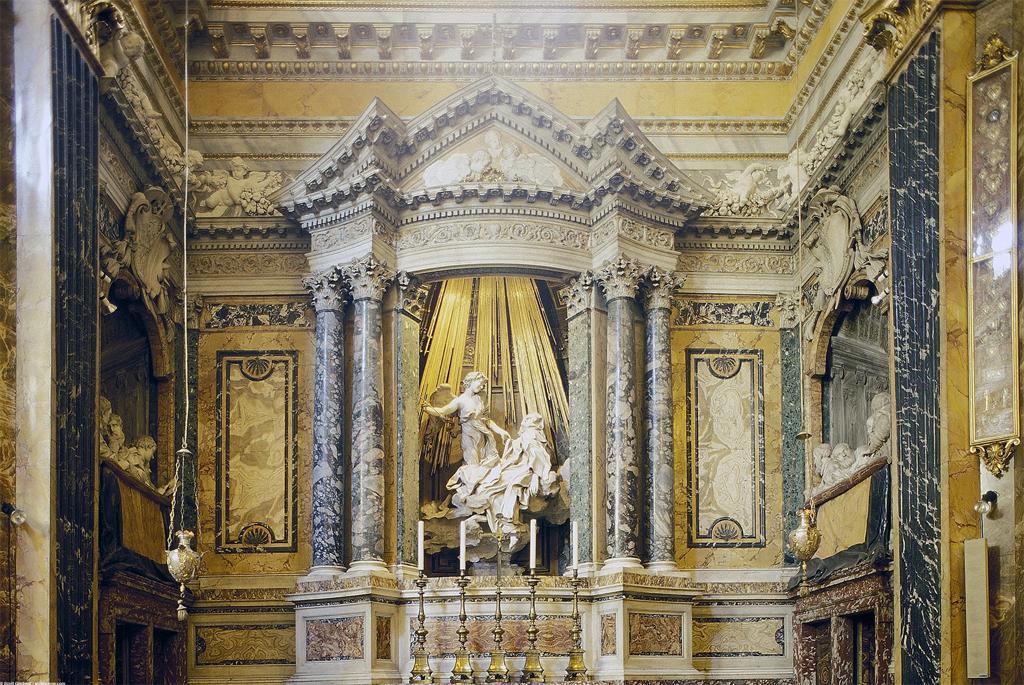 [Speaker Notes: Creator: Gian Lorenzo Bernini (Italian sculptor and architect, 1598-1680)
Culture: Italian
Title: Cornaro Chapel
Title: Santa Maria della Vittoria; Cornaro Chapel
Title: View: Frontal view of the entire chapel, with lateral "spectators" in view
Date: 1647-1652 (creation)
Date: Photograph: 10\/1\/1998 (creation)
Collection: Archivision Library - Base Collection
Rights: 
Rights: This image has been selected and made available by a user using Artstor's software tools. Artstor has not screened or selected this image or cleared any rights to it and is acting as an online service provider pursuant to 17 U.S.C. §512. Artstor disclaims any liability associated with the use of this image. Should you have any legal objection to the use of this image, please visit http:\/\/www.artstor.org\/copyright for contact information and instructions on how to proceed.]
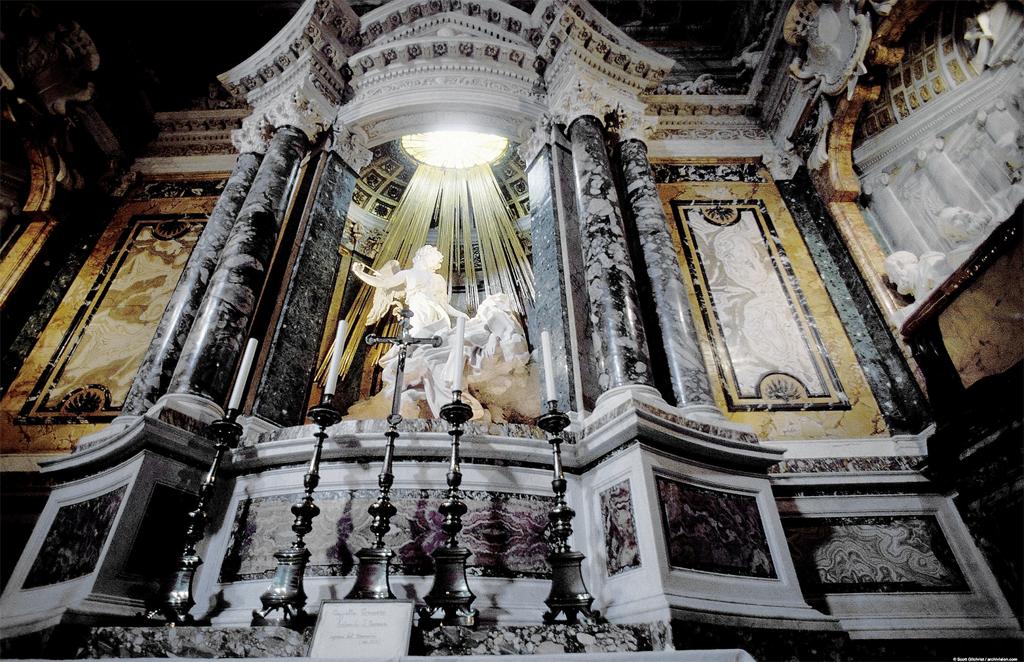 [Speaker Notes: Creator: Gian Lorenzo Bernini (Italian sculptor and architect, 1598-1680)
Culture: Italian
Title: Cornaro Chapel
Title: Santa Maria della Vittoria; Cornaro Chapel
Title: View: View looking up at the central altar and niche with the "Ecstasy of St. Theresa" and aedicule
Date: 1647-1652 (creation)
Date: Photograph: 10\/1\/1998 (creation)
Collection: Archivision Library - Base Collection
Rights: 
Rights: This image has been selected and made available by a user using Artstor's software tools. Artstor has not screened or selected this image or cleared any rights to it and is acting as an online service provider pursuant to 17 U.S.C. §512. Artstor disclaims any liability associated with the use of this image. Should you have any legal objection to the use of this image, please visit http:\/\/www.artstor.org\/copyright for contact information and instructions on how to proceed.]
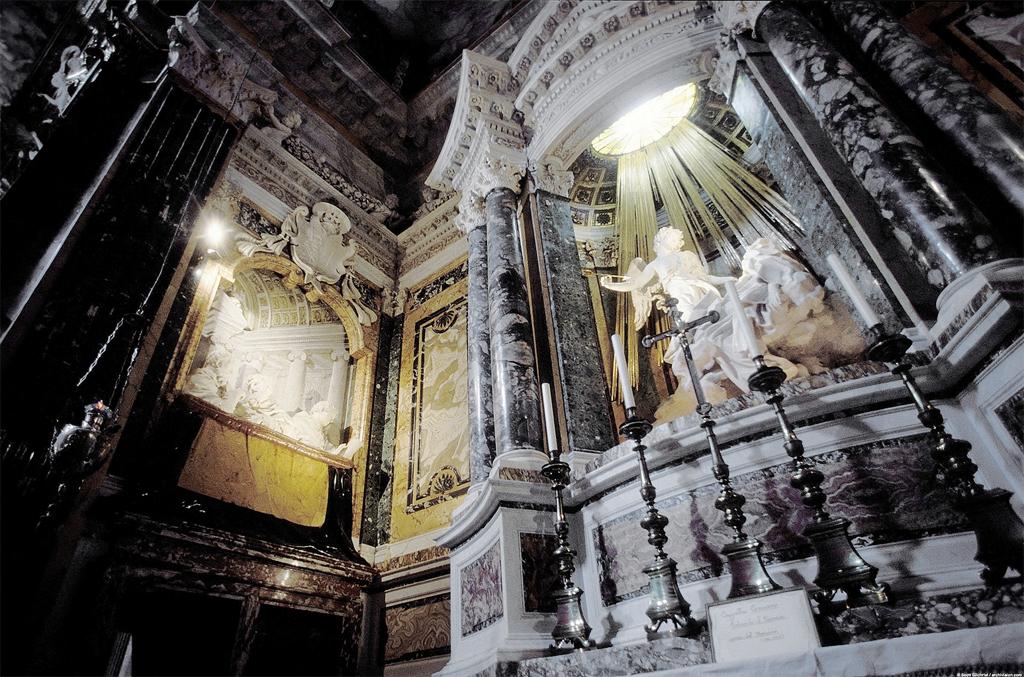 [Speaker Notes: Creator: Gian Lorenzo Bernini (Italian sculptor and architect, 1598-1680)
Culture: Italian
Title: Cornaro Chapel
Title: Santa Maria della Vittoria; Cornaro Chapel
Title: View: View of the altar and the south wall
Date: 1647-1652 (creation)
Date: Photograph: 10\/1\/1998 (creation)
Collection: Archivision Library - Base Collection
Rights: 
Rights: This image has been selected and made available by a user using Artstor's software tools. Artstor has not screened or selected this image or cleared any rights to it and is acting as an online service provider pursuant to 17 U.S.C. §512. Artstor disclaims any liability associated with the use of this image. Should you have any legal objection to the use of this image, please visit http:\/\/www.artstor.org\/copyright for contact information and instructions on how to proceed.]
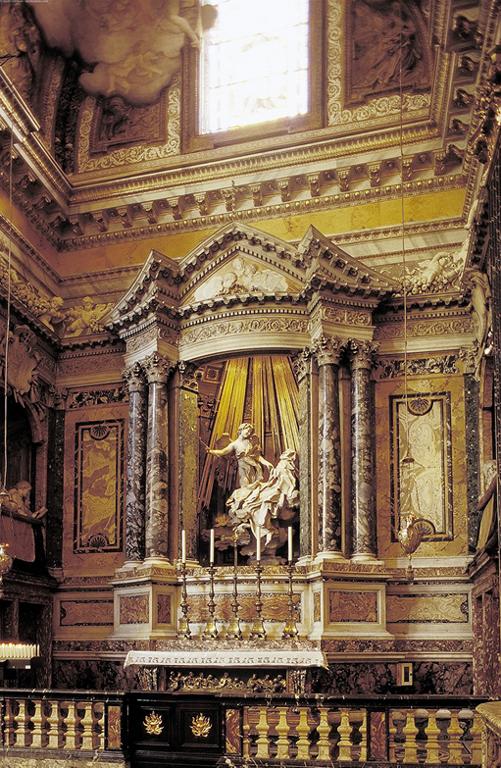 [Speaker Notes: Creator: Gian Lorenzo Bernini (Italian sculptor and architect, 1598-1680)
Culture: Italian
Title: Cornaro Chapel
Title: Santa Maria della Vittoria; Cornaro Chapel
Title: View: Vertical view of the altar, with full view of the sculptural group "Ecstasy of St. Theresa" and aedicule
Date: 1647-1652 (creation)
Date: Photograph: 10\/1\/1998 (creation)
Collection: Archivision Library - Base Collection
Rights: 
Rights: This image has been selected and made available by a user using Artstor's software tools. Artstor has not screened or selected this image or cleared any rights to it and is acting as an online service provider pursuant to 17 U.S.C. §512. Artstor disclaims any liability associated with the use of this image. Should you have any legal objection to the use of this image, please visit http:\/\/www.artstor.org\/copyright for contact information and instructions on how to proceed.]
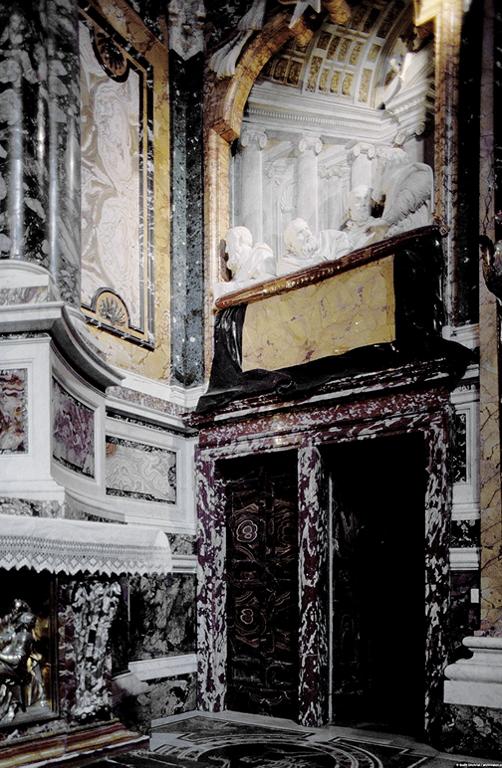 [Speaker Notes: Creator: Gian Lorenzo Bernini (Italian sculptor and architect, 1598-1680)
Culture: Italian
Title: Cornaro Chapel
Title: Santa Maria della Vittoria; Cornaro Chapel
Title: View: Side view within the chapel, looking north
Date: 1647-1652 (creation)
Date: Photograph: 10\/1\/1998 (creation)
Collection: Archivision Library - Base Collection
Rights: 
Rights: This image has been selected and made available by a user using Artstor's software tools. Artstor has not screened or selected this image or cleared any rights to it and is acting as an online service provider pursuant to 17 U.S.C. §512. Artstor disclaims any liability associated with the use of this image. Should you have any legal objection to the use of this image, please visit http:\/\/www.artstor.org\/copyright for contact information and instructions on how to proceed.]
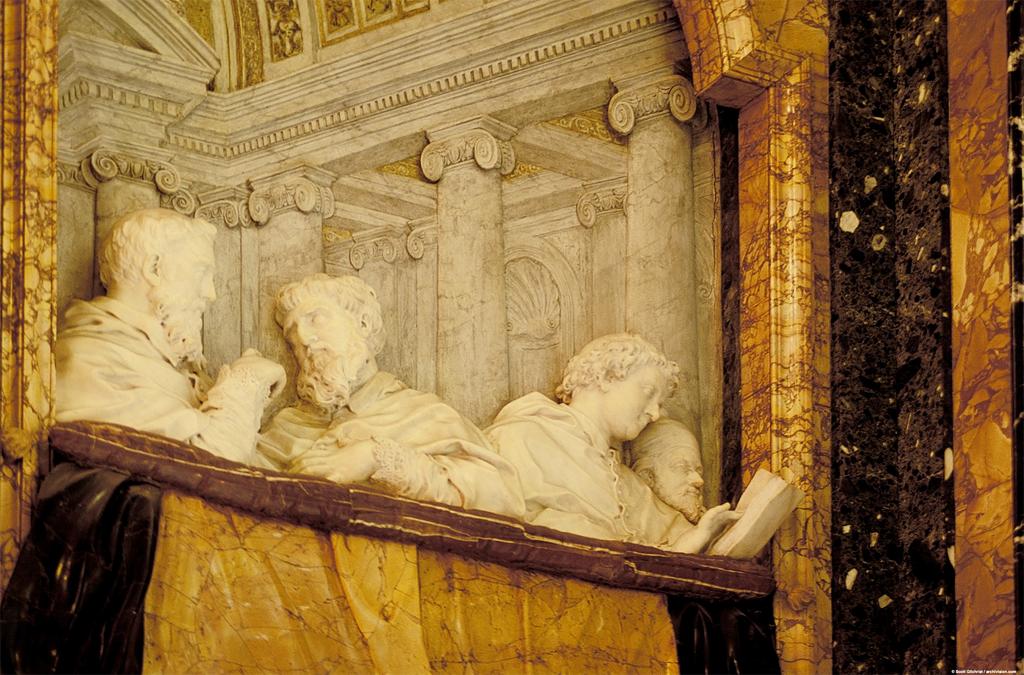 [Speaker Notes: Creator: Gian Lorenzo Bernini (Italian sculptor and architect, 1598-1680)
Culture: Italian
Title: Cornaro Chapel
Title: Santa Maria della Vittoria; Cornaro Chapel
Title: View: View of the left (south) gallery
Date: 1647-1652 (creation)
Date: Photograph: 10\/1\/1998 (creation)
Collection: Archivision Library - Base Collection
Rights: 
Rights: This image has been selected and made available by a user using Artstor's software tools. Artstor has not screened or selected this image or cleared any rights to it and is acting as an online service provider pursuant to 17 U.S.C. §512. Artstor disclaims any liability associated with the use of this image. Should you have any legal objection to the use of this image, please visit http:\/\/www.artstor.org\/copyright for contact information and instructions on how to proceed.]
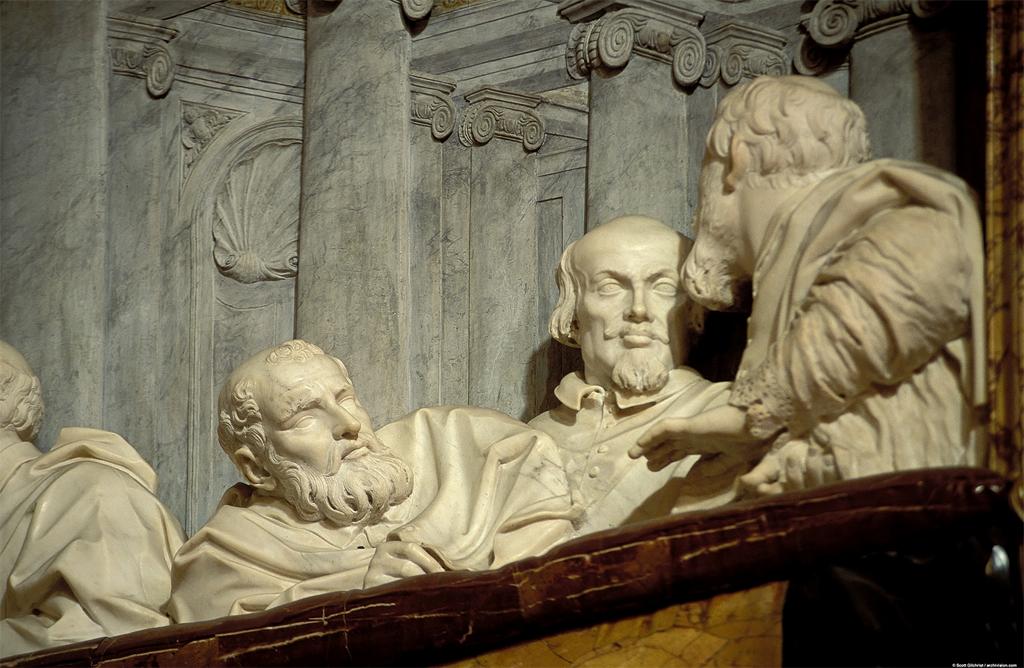 [Speaker Notes: Creator: Gian Lorenzo Bernini (Italian sculptor and architect, 1598-1680)
Culture: Italian
Title: Cornaro Chapel
Title: Santa Maria della Vittoria; Cornaro Chapel
Title: View: The right (north) gallery wall (the "spectators" are members of the Cornaro family - all deceased except for the Cardinal himself who appears second from right in right-hand relief - are shown disputing some theological point)
Date: 1647-1652 (creation)
Date: Photograph: 10\/1\/1998 (creation)
Collection: Archivision Library - Base Collection
Rights: 
Rights: This image has been selected and made available by a user using Artstor's software tools. Artstor has not screened or selected this image or cleared any rights to it and is acting as an online service provider pursuant to 17 U.S.C. §512. Artstor disclaims any liability associated with the use of this image. Should you have any legal objection to the use of this image, please visit http:\/\/www.artstor.org\/copyright for contact information and instructions on how to proceed.]
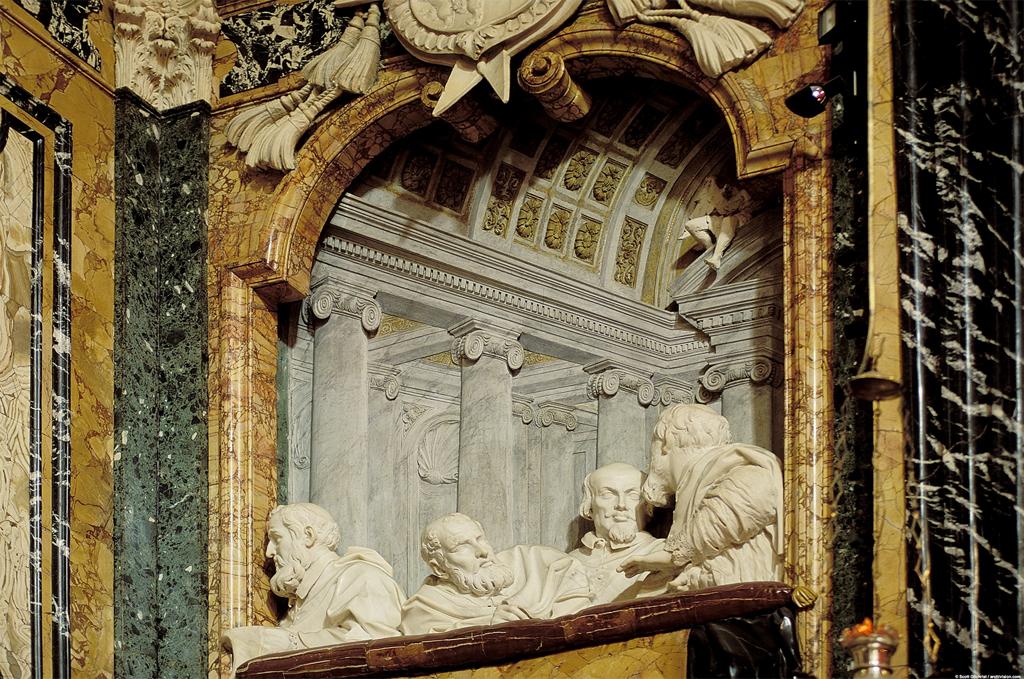 [Speaker Notes: Creator: Gian Lorenzo Bernini (Italian sculptor and architect, 1598-1680)
Culture: Italian
Title: Cornaro Chapel
Title: Santa Maria della Vittoria; Cornaro Chapel
Title: View: The right (north) gallery (the "spectators" are members of the Cornaro family - all deceased except for the Cardinal himself who appears second from right in right-hand relief - are shown disputing some theological point)
Date: 1647-1652 (creation)
Date: Photograph: 10\/1\/1998 (creation)
Collection: Archivision Library - Base Collection
Rights: 
Rights: This image has been selected and made available by a user using Artstor's software tools. Artstor has not screened or selected this image or cleared any rights to it and is acting as an online service provider pursuant to 17 U.S.C. §512. Artstor disclaims any liability associated with the use of this image. Should you have any legal objection to the use of this image, please visit http:\/\/www.artstor.org\/copyright for contact information and instructions on how to proceed.]
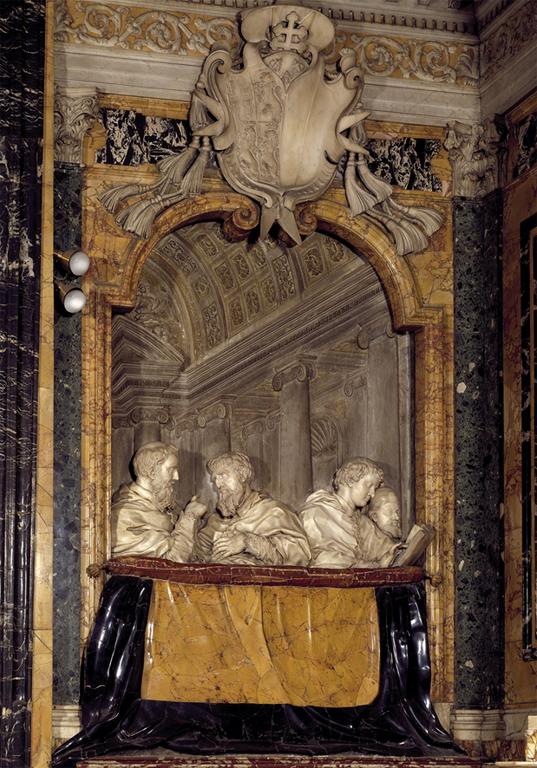 [Speaker Notes: Creator: Gian Lorenzo Bernini
Title: Cornaro Chapel; detail of left with Members of the Cornaro Family on Balcony
Work Type: sculpture
Date: 1647-1652
Location: S. Maria della Vittoria (Rome, Italy)
Collection: Italian and other European Art (Scala Archives)
Source: Image and original data provided by SCALA, Florence\/ART RESOURCE, N.Y.
Source: http:\/\/www.artres.com\/c\/htm\/Home.aspx
Source: http:\/\/www.scalarchives.com
Rights: (c) 2006, SCALA, Florence \/ ART RESOURCE, N.Y.
Rights: Please note that if this image is under copyright, you may need to contact one or more copyright owners for any use that is not permitted under the ARTstor Terms and Conditions of Use or not otherwise permitted by law. While ARTstor tries to update contact information, it cannot guarantee that such information is always accurate. Determining whether those permissions are necessary, and obtaining such permissions, is your sole responsibility.
Rights: 
Rights:]
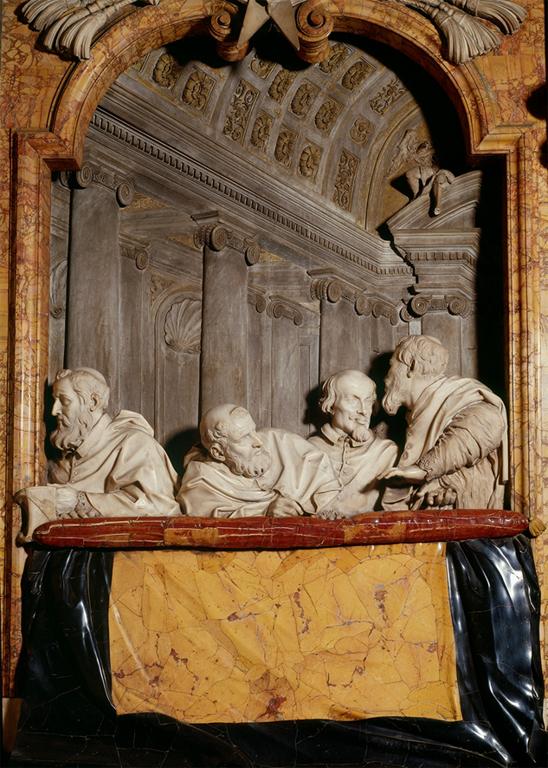 [Speaker Notes: Creator: Gian Lorenzo Bernini
Title: Cornaro Chapel; detail of right with Members of the Cornaro Family on Balcony
Work Type: sculpture
Date: 1647-1652
Location: S. Maria della Vittoria (Rome, Italy)
Collection: Italian and other European Art (Scala Archives)
Source: Image and original data provided by SCALA, Florence\/ART RESOURCE, N.Y.
Source: http:\/\/www.artres.com\/c\/htm\/Home.aspx
Source: http:\/\/www.scalarchives.com
Rights: (c) 2006, SCALA, Florence \/ ART RESOURCE, N.Y.
Rights: Please note that if this image is under copyright, you may need to contact one or more copyright owners for any use that is not permitted under the ARTstor Terms and Conditions of Use or not otherwise permitted by law. While ARTstor tries to update contact information, it cannot guarantee that such information is always accurate. Determining whether those permissions are necessary, and obtaining such permissions, is your sole responsibility.
Rights: 
Rights:]
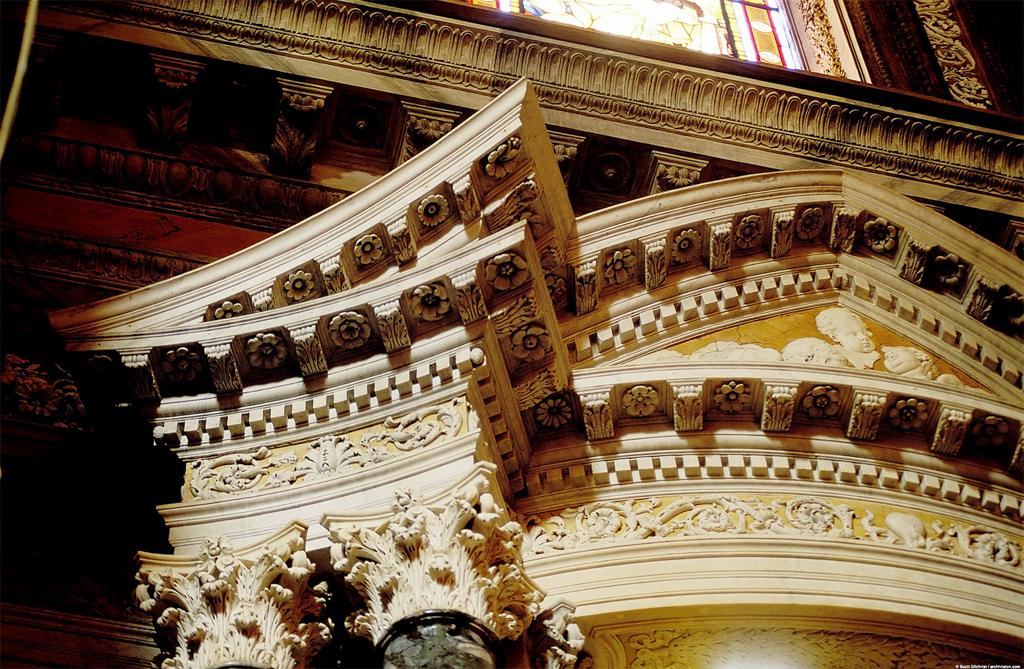 [Speaker Notes: Creator: Gian Lorenzo Bernini (Italian sculptor and architect, 1598-1680)
Culture: Italian
Title: Cornaro Chapel
Title: Santa Maria della Vittoria; Cornaro Chapel
Title: View: Aedicule exterior, side view of the broken pediment, upper left side
Date: 1647-1652 (creation)
Date: Photograph: 10\/1\/1998 (creation)
Collection: Archivision Library - Base Collection
Rights: 
Rights: This image has been selected and made available by a user using Artstor's software tools. Artstor has not screened or selected this image or cleared any rights to it and is acting as an online service provider pursuant to 17 U.S.C. §512. Artstor disclaims any liability associated with the use of this image. Should you have any legal objection to the use of this image, please visit http:\/\/www.artstor.org\/copyright for contact information and instructions on how to proceed.]
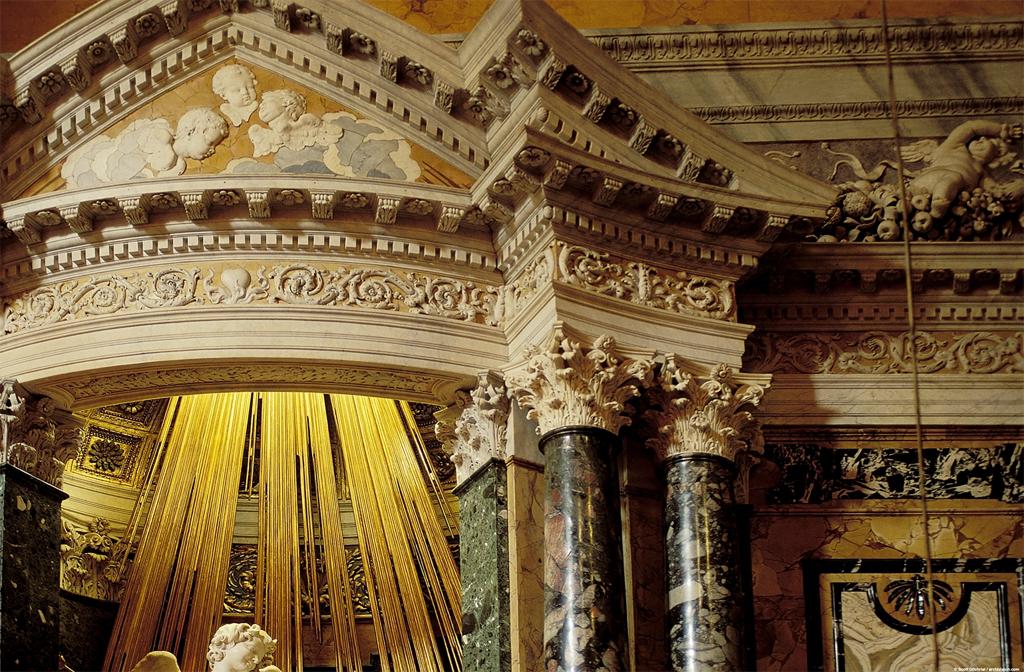 [Speaker Notes: Creator: Gian Lorenzo Bernini (Italian sculptor and architect, 1598-1680)
Culture: Italian
Title: Cornaro Chapel
Title: Santa Maria della Vittoria; Cornaro Chapel
Title: View: Aedicule exterior, frontal view, right side
Date: 1647-1652 (creation)
Date: Photograph: 10\/1\/1998 (creation)
Collection: Archivision Library - Base Collection
Rights: 
Rights: This image has been selected and made available by a user using Artstor's software tools. Artstor has not screened or selected this image or cleared any rights to it and is acting as an online service provider pursuant to 17 U.S.C. §512. Artstor disclaims any liability associated with the use of this image. Should you have any legal objection to the use of this image, please visit http:\/\/www.artstor.org\/copyright for contact information and instructions on how to proceed.]
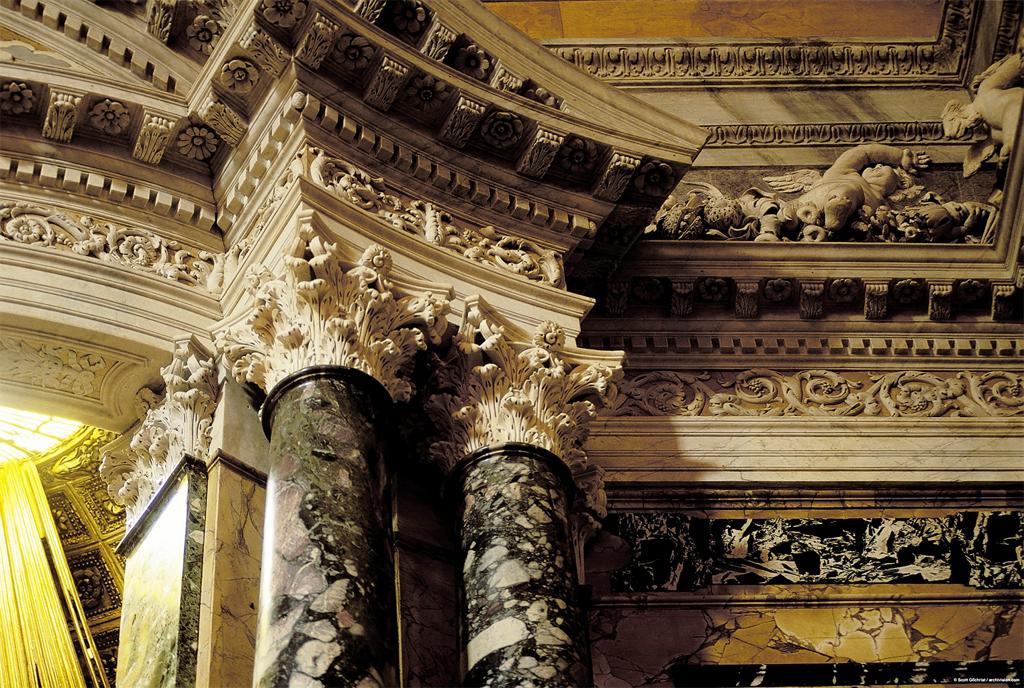 [Speaker Notes: Creator: Gian Lorenzo Bernini (Italian sculptor and architect, 1598-1680)
Culture: Italian
Title: Cornaro Chapel
Title: Santa Maria della Vittoria; Cornaro Chapel
Title: View: Aedicule exterior, columns and capitals, right side
Date: 1647-1652 (creation)
Date: Photograph: 10\/1\/1998 (creation)
Collection: Archivision Library - Base Collection
Rights: 
Rights: This image has been selected and made available by a user using Artstor's software tools. Artstor has not screened or selected this image or cleared any rights to it and is acting as an online service provider pursuant to 17 U.S.C. §512. Artstor disclaims any liability associated with the use of this image. Should you have any legal objection to the use of this image, please visit http:\/\/www.artstor.org\/copyright for contact information and instructions on how to proceed.]
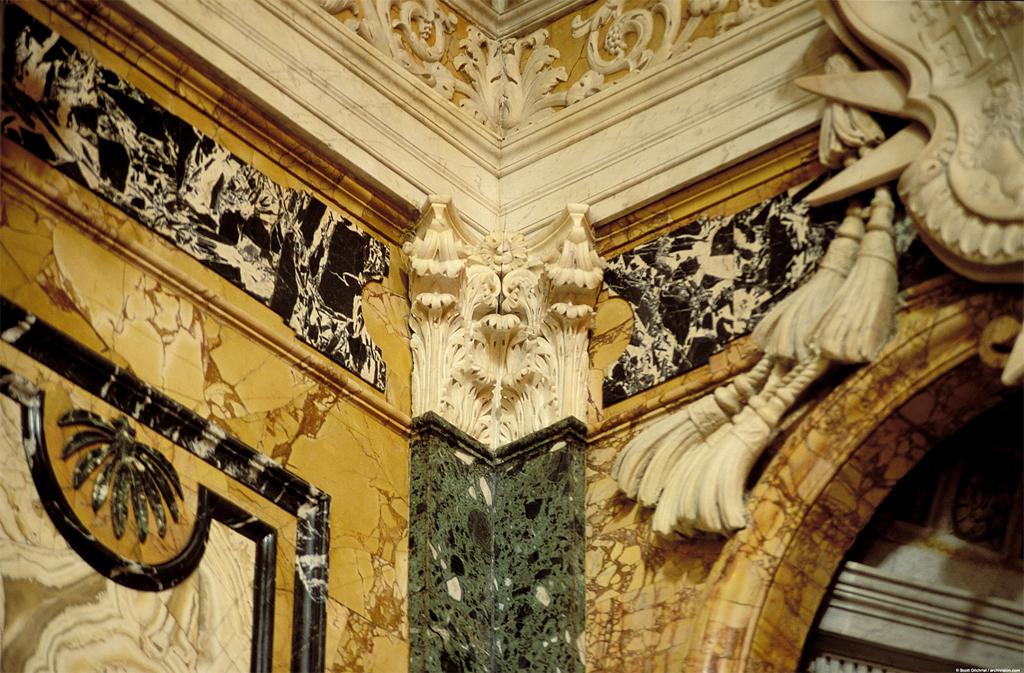 [Speaker Notes: Creator: Gian Lorenzo Bernini (Italian sculptor and architect, 1598-1680)
Culture: Italian
Title: Cornaro Chapel
Title: Santa Maria della Vittoria; Cornaro Chapel
Title: View: Wall behind the aedicule, the right corner, depicting the corner pilaster
Date: 1647-1652 (creation)
Date: Photograph: 10\/1\/1998 (creation)
Collection: Archivision Library - Base Collection
Rights: 
Rights: This image has been selected and made available by a user using Artstor's software tools. Artstor has not screened or selected this image or cleared any rights to it and is acting as an online service provider pursuant to 17 U.S.C. §512. Artstor disclaims any liability associated with the use of this image. Should you have any legal objection to the use of this image, please visit http:\/\/www.artstor.org\/copyright for contact information and instructions on how to proceed.]
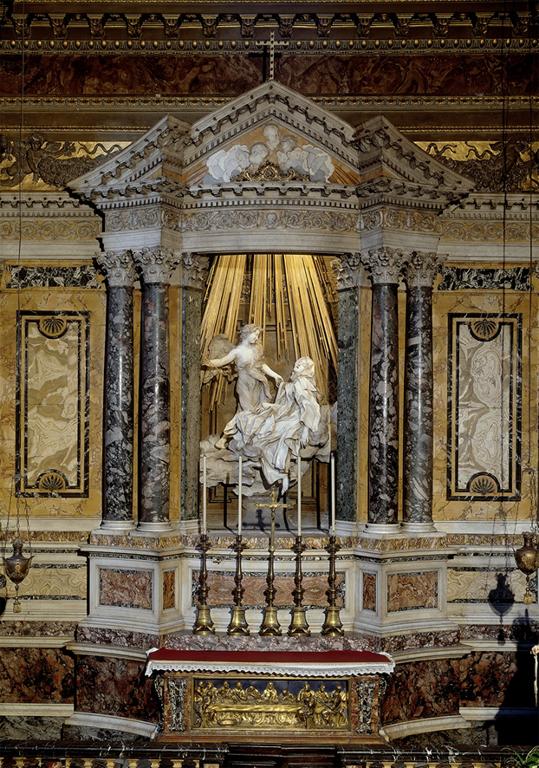 [Speaker Notes: Creator: Gian Lorenzo Bernini
Title: Cornaro Chapel; altar
Work Type: sculpture
Date: 1647-1652
Location: S. Maria della Vittoria (Rome, Italy)
Collection: Italian and other European Art (Scala Archives)
Source: Image and original data provided by SCALA, Florence\/ART RESOURCE, N.Y.
Source: http:\/\/www.artres.com\/c\/htm\/Home.aspx
Source: http:\/\/www.scalarchives.com
Rights: (c) 2006, SCALA, Florence \/ ART RESOURCE, N.Y.
Rights: Please note that if this image is under copyright, you may need to contact one or more copyright owners for any use that is not permitted under the ARTstor Terms and Conditions of Use or not otherwise permitted by law. While ARTstor tries to update contact information, it cannot guarantee that such information is always accurate. Determining whether those permissions are necessary, and obtaining such permissions, is your sole responsibility.
Rights: 
Rights:]
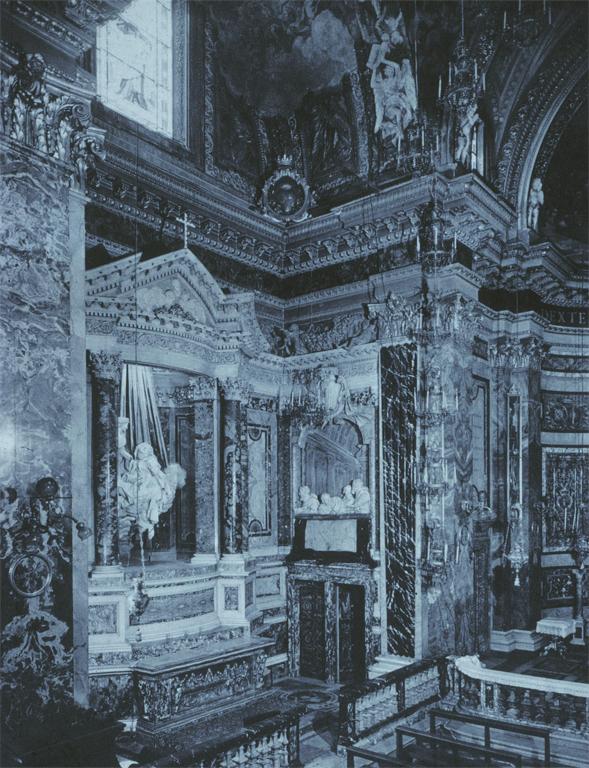 [Speaker Notes: Creator: Bernini, Gian Lorenzo, 1598-1680
Title: Rome: S. Maria della Vittoria Raking Cornaro Chapel altar wall
Date: c.1647-51
Location: Rome
Subject: Rome--S. Maria della Vittoria
Subject: Architecture:Artist--Italy--17th C. A.D
Collection: ARTstor Slide Gallery
Source: Data from: University of California, San Diego
Rights: 
Rights:]
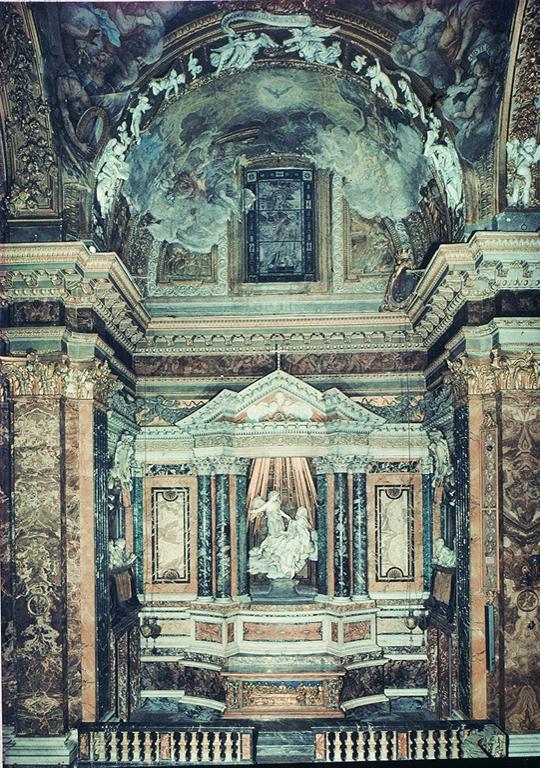 [Speaker Notes: Creator: Bernini, Gian Lorenzo, 1598-1680
Title: Rome: S. Maria della Vittoria Int: Cornaro Chapel altar
Date: c.1647-51
Location: Rome
Subject: Rome--S. Maria della Vittoria
Subject: Architecture:Artist--Italy--17th C. A.D
Collection: ARTstor Slide Gallery
Source: Data from: University of California, San Diego
Rights: 
Rights:]
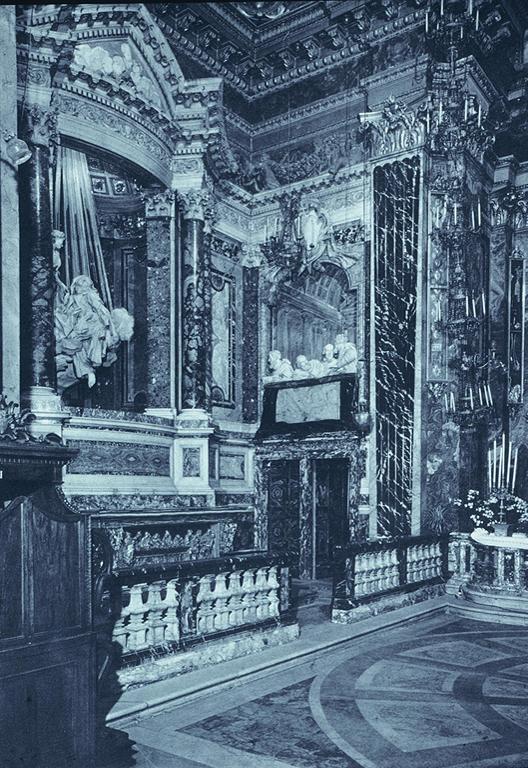 [Speaker Notes: Creator: Bernini, Gian Lorenzo, 1598-1680
Title: Rome: S. Maria della Vittoria Raking Cornaro Chapel altar wall
Date: c.1647-51
Location: Rome
Subject: Rome--S. Maria della Vittoria
Subject: Architecture:Artist--Italy--17th C. A.D
Collection: ARTstor Slide Gallery
Source: Data from: University of California, San Diego
Rights: 
Rights:]
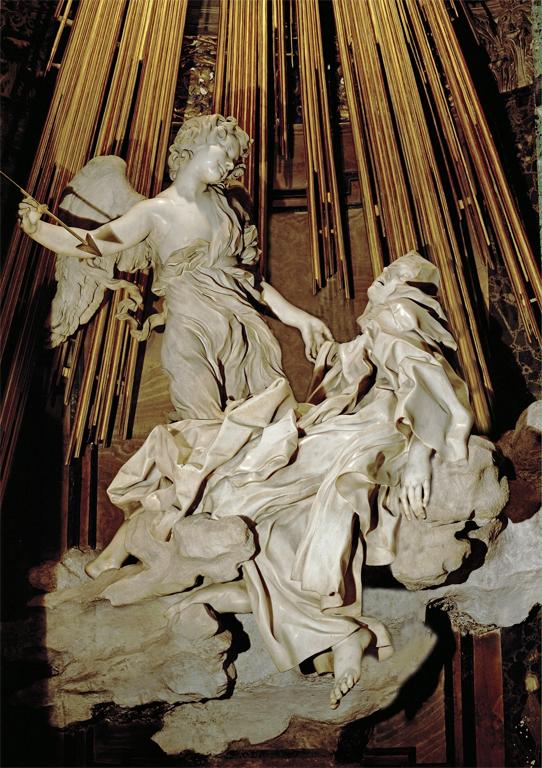 [Speaker Notes: Creator: Gian Lorenzo Bernini
Title: Ecstasy of Saint Theresa of Ávila
Date: 1645-1652
Location: Cornaro Chapel, S. Maria della Vittoria, Rome, Italy
Material: marble
Measurements: height of group 11' 6' (3.5 m)
Collection: Art, Archaeology and Architecture (Erich Lessing Culture and Fine Arts Archives)
Source: Image and original data provided by Erich Lessing Culture and Fine Arts Archives\/ART RESOURCE, N.Y.
Source: http:\/\/www.artres.com\/c\/htm\/Home.aspx
Source: http:\/\/www.artres.com\/c\/htm\/TreePfLight.aspx?ID=LES
Rights: Photo Credit: Erich Lessing\/ART RESOURCE, N.Y.
Rights: Please note that if this image is under copyright, you may need to contact one or more copyright owners for any use that is not permitted under the ARTstor Terms and Conditions of Use or not otherwise permitted by law. While ARTstor tries to update contact information, it cannot guarantee that such information is always accurate. Determining whether those permissions are necessary, and obtaining such permissions, is your sole responsibility.
Rights: 
Rights:]
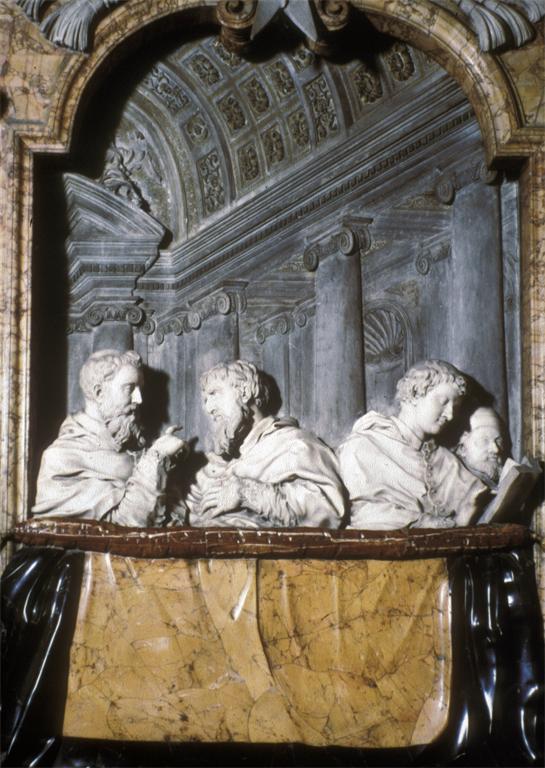 [Speaker Notes: Title: Bernini, G.L. 1598-1680
Title: Cornaro Chapel: Members
Title: of The Cornaro Family.
Title: 1647-52. Rome: S.M.Della
Title: Vittoria
Title: Scala, Bernini, #19V5934-006
Collection: UCB: Visual Resources Collection
ID Number: UCB Accession Number: 49120
Rights: This image has been selected and made available for University of California Shared Images and is intended solely for noncommercial educational use. http:\/\/www.cdlib.org\/services\/dsc\/ucsi\/policies.html
Rights: This image has been selected and made available by a user using Artstor's software tools. Artstor has not screened or selected this image or cleared any rights to it and is acting as an online service provider pursuant to 17 U.S.C. §512. Artstor disclaims any liability associated with the use of this image. Should you have any legal objection to the use of this image, please visit http:\/\/www.artstor.org\/copyright for contact information and instructions on how to proceed.]
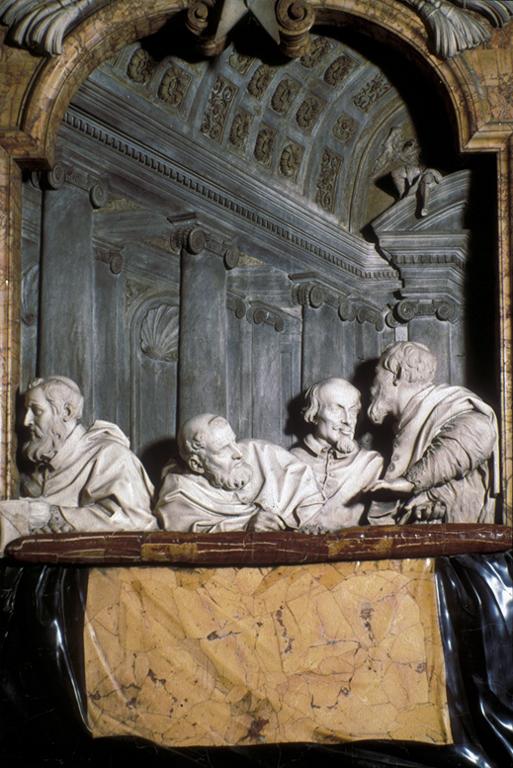 [Speaker Notes: Title: Bernini, G.L. 1598-1680
Title: Cornaro Chapel: Members
Title: of Cornaro Family (Right
Title: Wall). Rome: S.M. Della
Title: Vittoria.
Title: Scala, Bernini, #20 (?)V5934-006
Collection: UCB: Visual Resources Collection
ID Number: UCB Accession Number: 49126
Rights: This image has been selected and made available for University of California Shared Images and is intended solely for noncommercial educational use. http:\/\/www.cdlib.org\/services\/dsc\/ucsi\/policies.html
Rights: This image has been selected and made available by a user using Artstor's software tools. Artstor has not screened or selected this image or cleared any rights to it and is acting as an online service provider pursuant to 17 U.S.C. §512. Artstor disclaims any liability associated with the use of this image. Should you have any legal objection to the use of this image, please visit http:\/\/www.artstor.org\/copyright for contact information and instructions on how to proceed.]
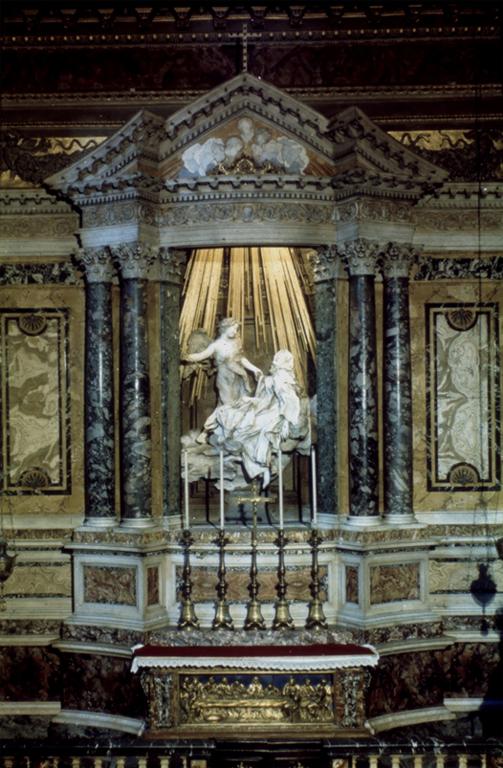 [Speaker Notes: Creator: Bernini,G.L.
Creator: 1598-1680
Title: Ecstasy of St.Theresa
Work Type: Sculptural Art
Date: 1644-52
Location: Italy
Description: Rome,S.Maria della Vittoria,Cornaro Chapel
Accession Number: 272
Accession Number: B528
Accession Number: 38T(a)1a
Collection: UCLA Visual Resources Collection
ID Number: 234873
Rights: Because the photographs from which these images were made are copyrighted, any use beyond UC classroom presentations, unpublished student papers, and personal study requires the permission of the copyright holder. The user assumes full responsibility for any use of the materials, including but not limited to, infringement of copyright and publication rights of reproduced materials.
Rights: This image has been selected and made available by a user using Artstor's software tools. Artstor has not screened or selected this image or cleared any rights to it and is acting as an online service provider pursuant to 17 U.S.C. §512. Artstor disclaims any liability associated with the use of this image. Should you have any legal objection to the use of this image, please visit http:\/\/www.artstor.org\/copyright for contact information and instructions on how to proceed.]
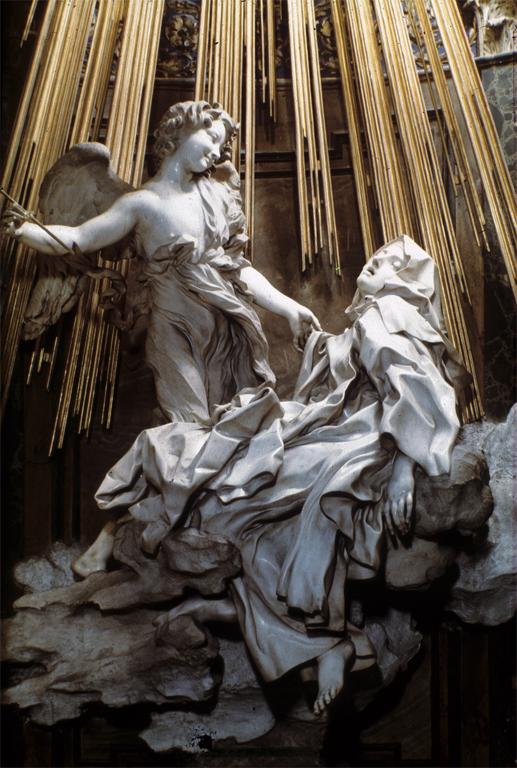 [Speaker Notes: Title: Bernini, Gian Lorenzo (1598-1680)
Title: Cornaro Chapel: Ecstasy of St.
Title: Theresa; Detail of Whole Group.
Title: 1646.
Title: Rome: S. M. Della Vittoria.
Title: Source UnknownV5934-005
Collection: UCB: Visual Resources Collection
ID Number: UCB Accession Number: 49096
Rights: This image has been selected and made available for University of California Shared Images and is intended solely for noncommercial educational use. http:\/\/www.cdlib.org\/services\/dsc\/ucsi\/policies.html
Rights: This image has been selected and made available by a user using Artstor's software tools. Artstor has not screened or selected this image or cleared any rights to it and is acting as an online service provider pursuant to 17 U.S.C. §512. Artstor disclaims any liability associated with the use of this image. Should you have any legal objection to the use of this image, please visit http:\/\/www.artstor.org\/copyright for contact information and instructions on how to proceed.]
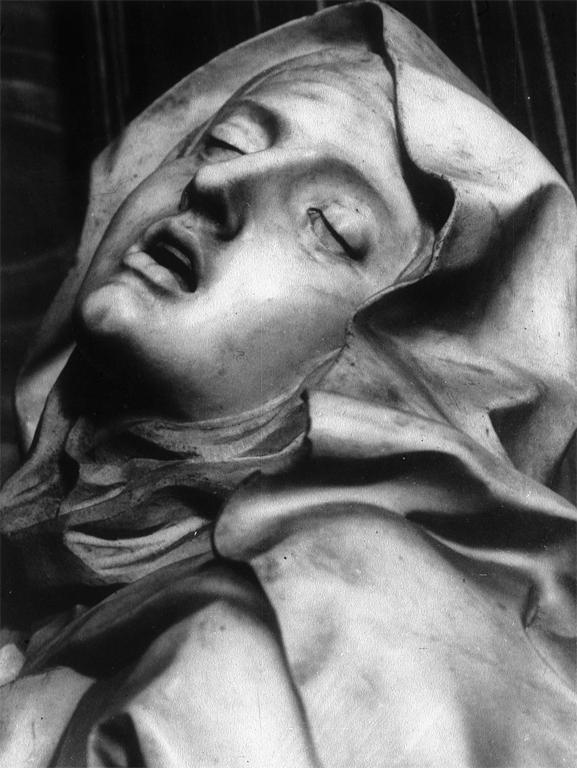 [Speaker Notes: Title: Bernini, G.L. 1598-1680
Title: Cornaro Chapel: Ecstasy
Title: of St. Teresa. 1646.
Title: Detail: St.Teresa'S Head.
Title: Rome: S.M.Della Vittoria.
Title: Pope-Hennessy, It.Hi.Ren.
Title: 3:2, 151 T4151
Title: V5934-006
Collection: UCB: Visual Resources Collection
ID Number: UCB Accession Number: 49105
Rights: This image has been selected and made available for University of California Shared Images and is intended solely for noncommercial educational use. http:\/\/www.cdlib.org\/services\/dsc\/ucsi\/policies.html
Rights: This image has been selected and made available by a user using Artstor's software tools. Artstor has not screened or selected this image or cleared any rights to it and is acting as an online service provider pursuant to 17 U.S.C. §512. Artstor disclaims any liability associated with the use of this image. Should you have any legal objection to the use of this image, please visit http:\/\/www.artstor.org\/copyright for contact information and instructions on how to proceed.]
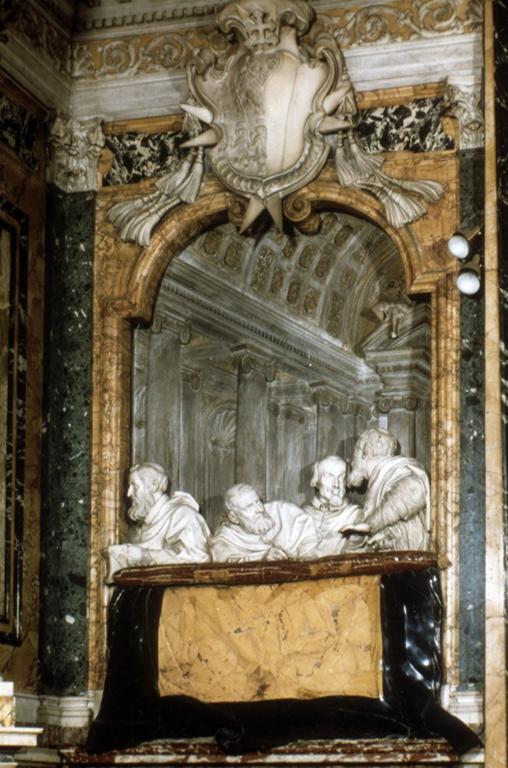 [Speaker Notes: Creator: Bernini,G.L.
Creator: 1598-1680
Title: Ecstasy of St.Theresa
Work Type: Sculptural Art
Date: 1644-52
Location: Italy
Description: detail,Cornaro family right side, Cornaro Chapel
Repository: Rome,St.Maria Vittoria
Repository: Collection Name: Rome,St.Maria della Vittoria
Accession Number: 272
Accession Number: B528
Accession Number: 38TC(b)
Collection: UCLA Visual Resources Collection
ID Number: 234877
Rights: Because the photographs from which these images were made are copyrighted, any use beyond UC classroom presentations, unpublished student papers, and personal study requires the permission of the copyright holder. The user assumes full responsibility for any use of the materials, including but not limited to, infringement of copyright and publication rights of reproduced materials.
Rights: This image has been selected and made available by a user using Artstor's software tools. Artstor has not screened or selected this image or cleared any rights to it and is acting as an online service provider pursuant to 17 U.S.C. §512. Artstor disclaims any liability associated with the use of this image. Should you have any legal objection to the use of this image, please visit http:\/\/www.artstor.org\/copyright for contact information and instructions on how to proceed.]
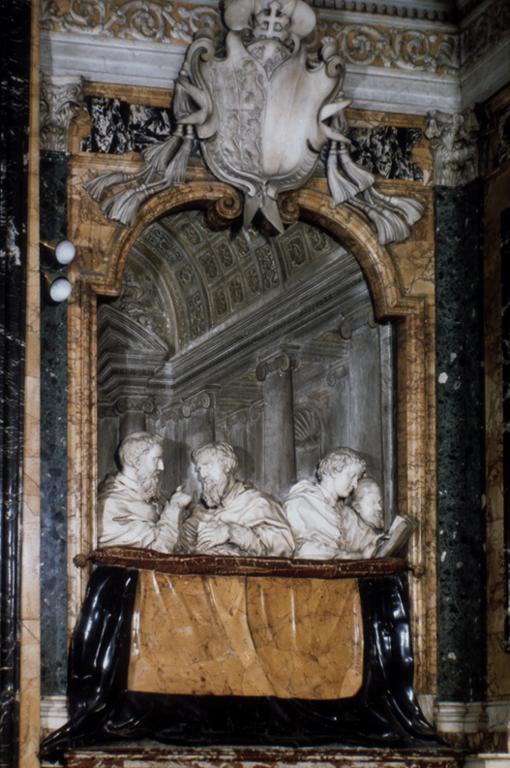 [Speaker Notes: Creator: Bernini,G.L.
Creator: 1598-1680
Title: Ecstasy fo St.Theresa
Work Type: Sculptural Art
Date: 1644-52
Location: Italy
Description: detail,Cornaro family Cornaro Chapel,left side
Repository: Rome,St.Maria Vittoria
Repository: Collection Name: Rome,St.Maria della Vittoria
Accession Number: 272
Accession Number: B528
Accession Number: 38TC(a)
Collection: UCLA Visual Resources Collection
ID Number: 234878
Rights: Because the photographs from which these images were made are copyrighted, any use beyond UC classroom presentations, unpublished student papers, and personal study requires the permission of the copyright holder. The user assumes full responsibility for any use of the materials, including but not limited to, infringement of copyright and publication rights of reproduced materials.
Rights: This image has been selected and made available by a user using Artstor's software tools. Artstor has not screened or selected this image or cleared any rights to it and is acting as an online service provider pursuant to 17 U.S.C. §512. Artstor disclaims any liability associated with the use of this image. Should you have any legal objection to the use of this image, please visit http:\/\/www.artstor.org\/copyright for contact information and instructions on how to proceed.]
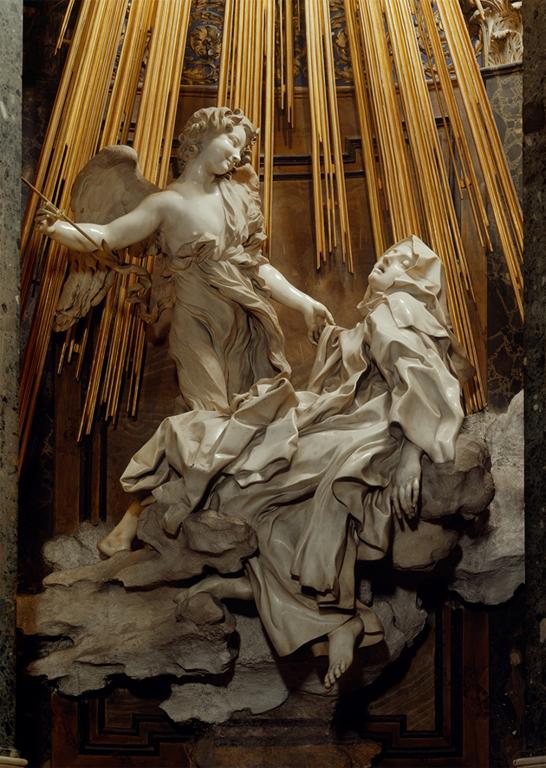 [Speaker Notes: Creator: Gian Lorenzo Bernini
Title: Cornaro Chapel; Ecstasy of Saint Theresa
Work Type: sculpture
Date: 1645-1652
Location: S. Maria della Vittoria (Rome, Italy)
Material: marble
Measurements: life-size
Collection: Italian and other European Art (Scala Archives)
Source: Image and original data provided by SCALA, Florence\/ART RESOURCE, N.Y.
Source: http:\/\/www.artres.com\/c\/htm\/Home.aspx
Source: http:\/\/www.scalarchives.com
Rights: (c) 2006, SCALA, Florence \/ ART RESOURCE, N.Y.
Rights: Please note that if this image is under copyright, you may need to contact one or more copyright owners for any use that is not permitted under the ARTstor Terms and Conditions of Use or not otherwise permitted by law. While ARTstor tries to update contact information, it cannot guarantee that such information is always accurate. Determining whether those permissions are necessary, and obtaining such permissions, is your sole responsibility.
Rights: 
Rights:]
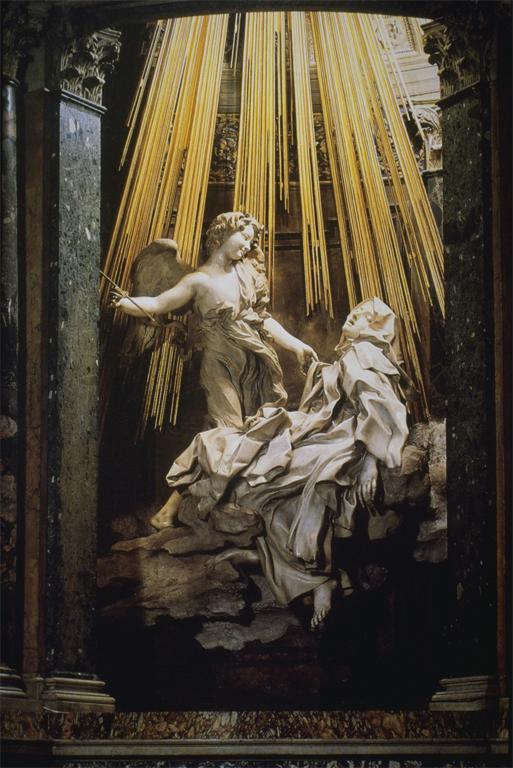 [Speaker Notes: Creator: Bernini, Gianlorenzo, Italian
Title: Ecstasy of Saint Teresa of Avila; figure group from the Cornaro Chapel, Church of Santa Maria della Vittoria, Rome
Date: 1645-1652
Location: Santa Maria della Vittoria, Rome
Material: marble
Measurements: h. 3.5m.
Related Item: Adams AAT: 18.21
Related Item: Hartt 4: 26-15
Related Item: Gardner 10: 24-10
Related Item: H&F 4: 13.17
Related Item: Janson 5R: 753
Related Item: W&S 3: 7-26
Related Item: Stokstad R: 19-10
Collection: Art History Survey Collection
Source: Catalogued by: Digital Library Federation Academic Image Cooperative
Rights: 
Rights:]
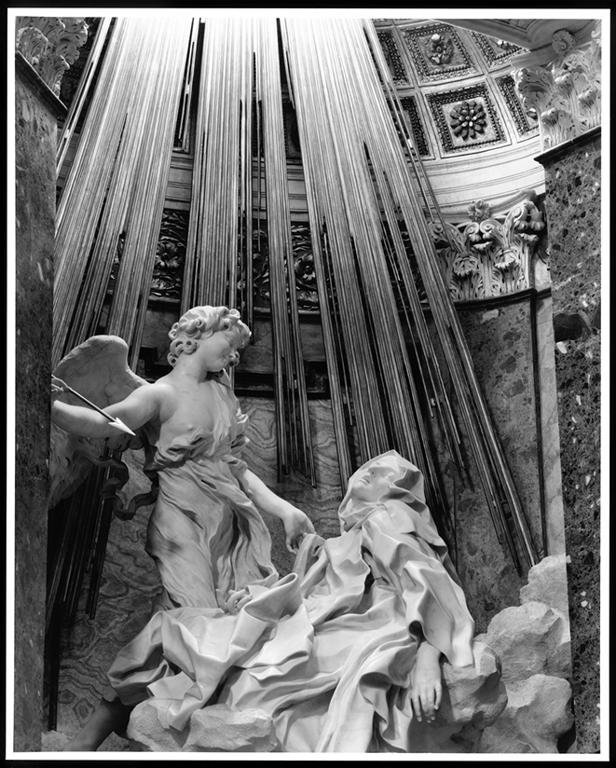 [Speaker Notes: Creator: Gian Lorenzo Bernini
Title: Cornaro Chapel
Title: detail of Ecstasy of Saint Teresa
Date: 1645-1652
Location: Santa Maria della Vittoria, Rome, Italy
Material: marble
Description: Photographer: Ralph Lieberman
Collection: Ralph Lieberman Archive (Harvard University)
ID Number: VSCO162.02865
Rights: Contact: Special Collections, Fine Arts Library, Harvard University, falphoto@fas.harvard.edu, 617-495-4656
Rights: Please note that if this image is under copyright, you may need to contact one or more copyright owners for any use that is not permitted under the ARTstor Terms and Conditions of Use or not otherwise permitted by law. While ARTstor tries to update contact information, it cannot guarantee that such information is always accurate. Determining whether those permissions are necessary, and obtaining such permissions, is your sole responsibility.
Rights: 
Rights:]
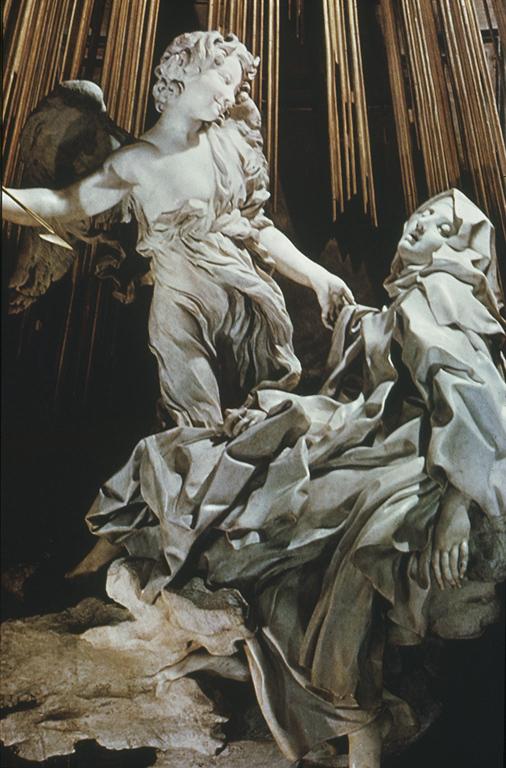 [Speaker Notes: Creator: Bernini, Gian Lorenzo, 1598-1680
Title: Santa Maria Della Vittoria Cornaro Chapel: Saint Theresa in Ecstasy: det.: Theresa and Angel
Date: 1647-51
Material: marble
Description: Rome
Subject: Sculpture--Italy--17th C. A.D
Collection: ARTstor Slide Gallery
Source: Data from: University of California, San Diego
Rights: 
Rights:]
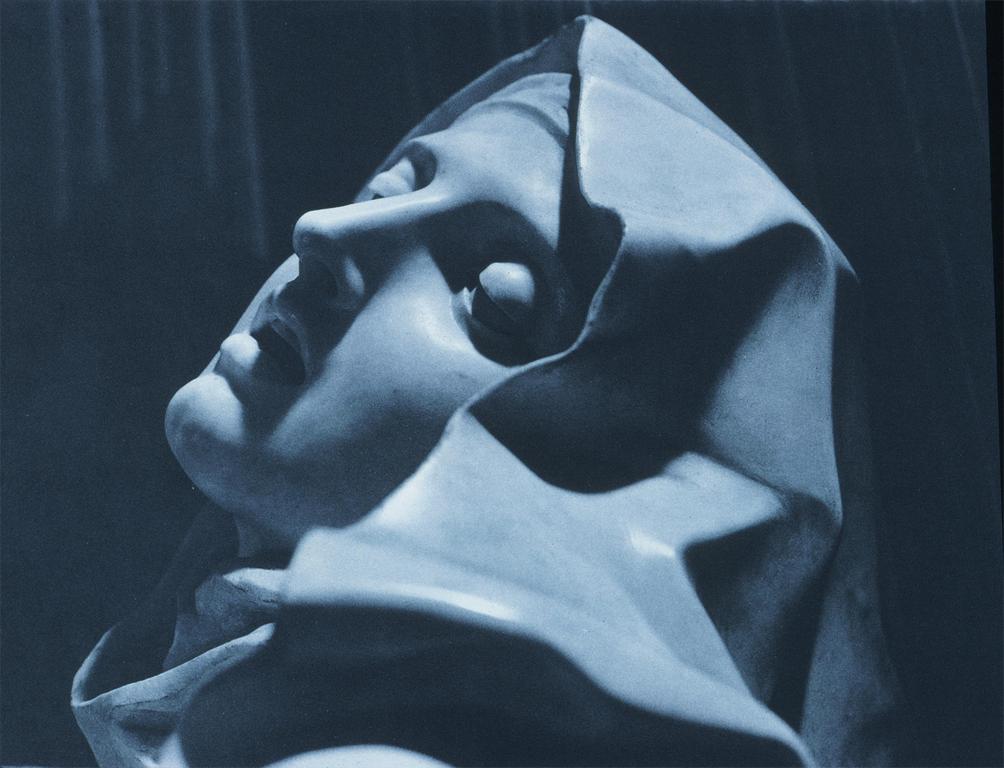 [Speaker Notes: Creator: Bernini, Gian Lorenzo, 1598-1680
Title: Santa Maria Della Vittoria Cornaro Chapel: Saint Theresa in Ecstasy: det.: Theresa, head
Date: 1647-51
Material: marble
Description: Rome
Subject: Sculpture--Italy--17th C. A.D
Collection: ARTstor Slide Gallery
Source: Data from: University of California, San Diego
Rights: 
Rights:]
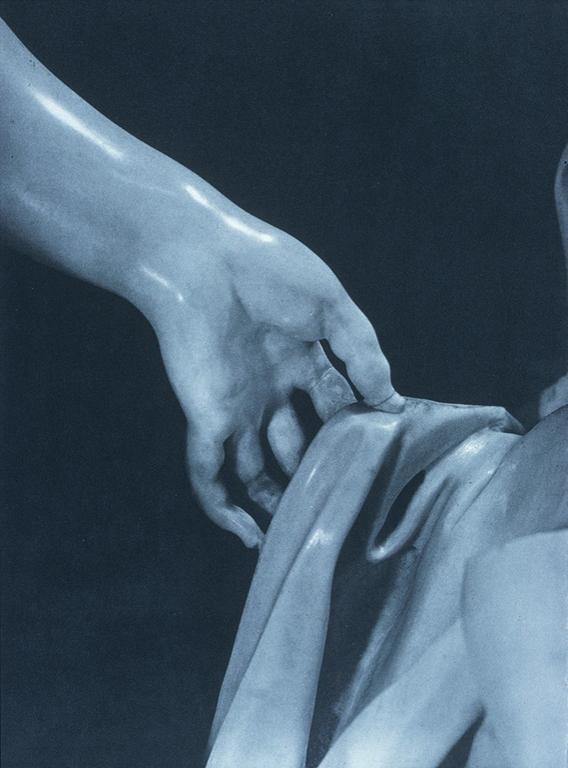 [Speaker Notes: Creator: Bernini, Gian Lorenzo, 1598-1680
Title: Santa Maria Della Vittoria Cornaro Chapel: Saint Theresa in Ecstasy: det.: Angel, left hand
Date: 1647-51
Material: marble
Description: Rome
Subject: Sculpture--Italy--17th C. A.D
Collection: ARTstor Slide Gallery
Source: Data from: University of California, San Diego
Rights: 
Rights:]
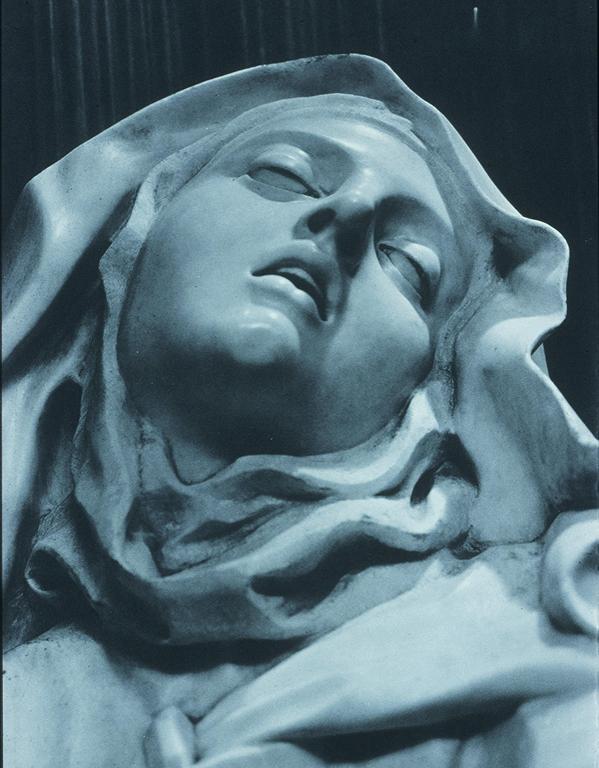 [Speaker Notes: Creator: Bernini, Gian Lorenzo, 1598-1680
Title: Santa Maria Della Vittoria Cornaro Chapel: Saint Theresa in Ecstasy: det.: Theresa, head
Date: 1647-51
Material: marble
Description: Rome
Subject: Sculpture--Italy--17th C. A.D
Collection: ARTstor Slide Gallery
Source: Data from: University of California, San Diego
Rights: 
Rights:]
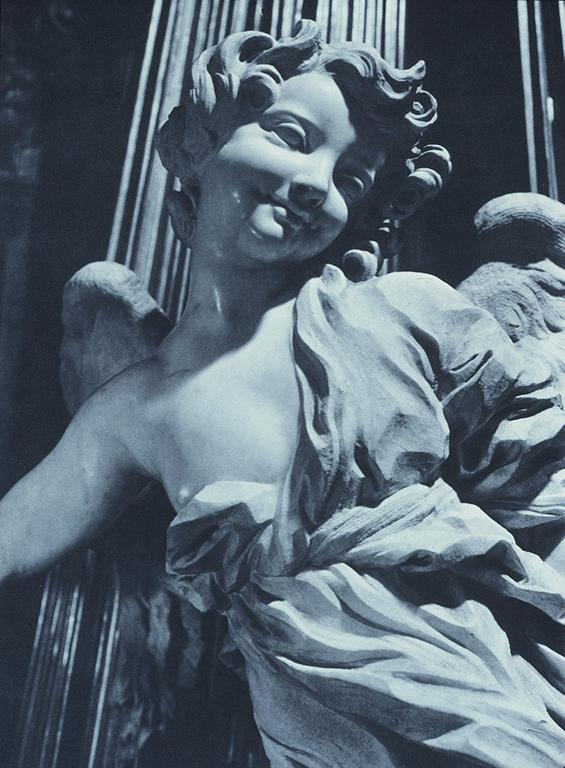 [Speaker Notes: Creator: Bernini, Gian Lorenzo, 1598-1680
Title: Santa Maria Della Vittoria Cornaro Chapel: Saint Theresa in Ecstasy: det.: Angel
Date: 1647-51
Material: marble
Description: Rome
Subject: Sculpture--Italy--17th C. A.D
Collection: ARTstor Slide Gallery
Source: Data from: University of California, San Diego
Rights: 
Rights:]
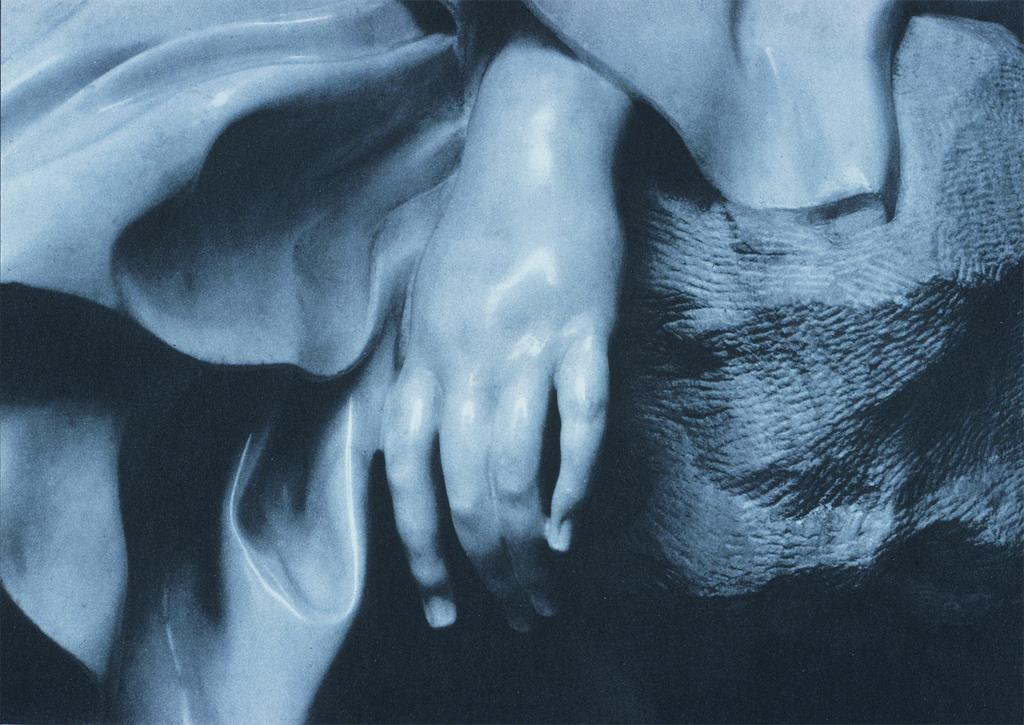 [Speaker Notes: Creator: Bernini, Gian Lorenzo, 1598-1680
Title: Santa Maria Della Vittoria Cornaro Chapel: Saint Theresa in Ecstasy: det.: left hand of saint
Date: 1647-51
Material: marble
Description: Rome
Subject: Sculpture--Italy--17th C. A.D
Collection: ARTstor Slide Gallery
Source: Data from: University of California, San Diego
Rights: 
Rights:]
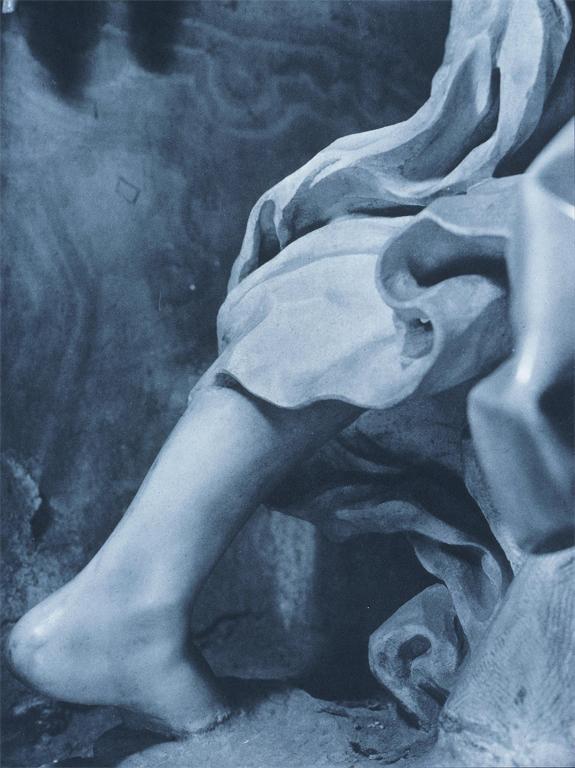 [Speaker Notes: Creator: Bernini, Gian Lorenzo, 1598-1680
Title: Santa Maria Della Vittoria Cornaro Chapel: Saint Theresa in Ecstasy: det.: Angel, feet back view
Date: 1647-51
Material: marble
Description: Rome
Subject: Sculpture--Italy--17th C. A.D
Collection: ARTstor Slide Gallery
Source: Data from: University of California, San Diego
Rights: 
Rights:]
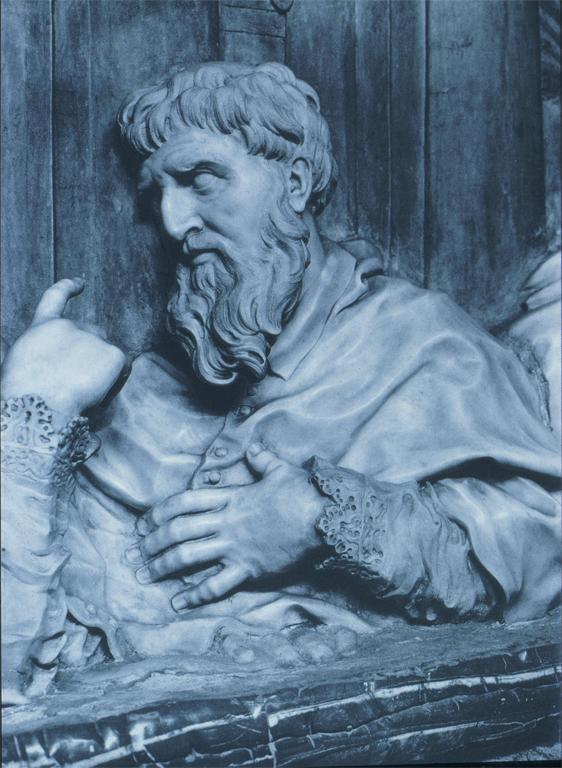 [Speaker Notes: Creator: Bernini, Gian Lorenzo, 1598-1680
Title: Santa Maria Della Vittoria Cornaro Chapel:Commemorative monument of Cornaro Cardinals and Doge: Cardinal: east wall
Date: 1647-51
Material: marble
Description: Rome
Subject: Sculpture--Italy--17th C. A.D
Collection: ARTstor Slide Gallery
Source: Data from: University of California, San Diego
Rights: 
Rights:]
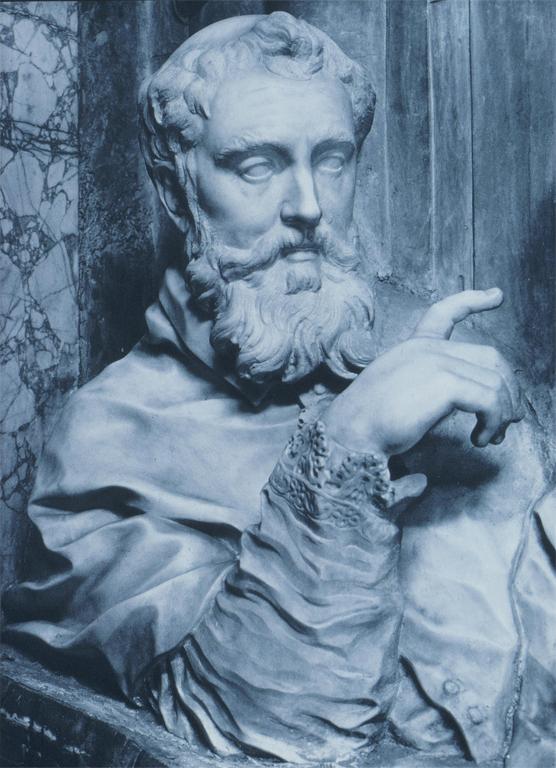 [Speaker Notes: Creator: Bernini, Gian Lorenzo, 1598-1680
Title: Santa Maria Della Vittoria Cornaro Chapel:Commemorative monument of Cornaro Cardinals and Doge: Cardinal: east wall
Date: 1647-51
Material: marble
Description: Rome
Subject: Sculpture--Italy--17th C. A.D
Collection: ARTstor Slide Gallery
Source: Data from: University of California, San Diego
Rights: 
Rights:]
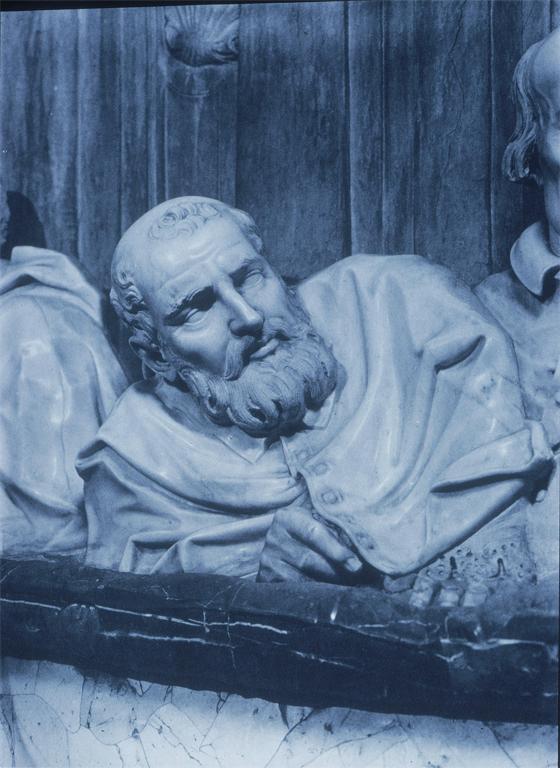 [Speaker Notes: Creator: Bernini, Gian Lorenzo, 1598-1680
Title: Santa Maria Della Vittoria Cornaro Chapel:Commemorative monument of Federico and other Cornaro Cardinals: Cardinal:west wall
Date: 1647-51
Material: marble
Description: Rome
Subject: Commemorative monuments
Subject: Sculpture--Italy--17th C. A.D
Collection: ARTstor Slide Gallery
Source: Data from: University of California, San Diego
Rights: 
Rights:]
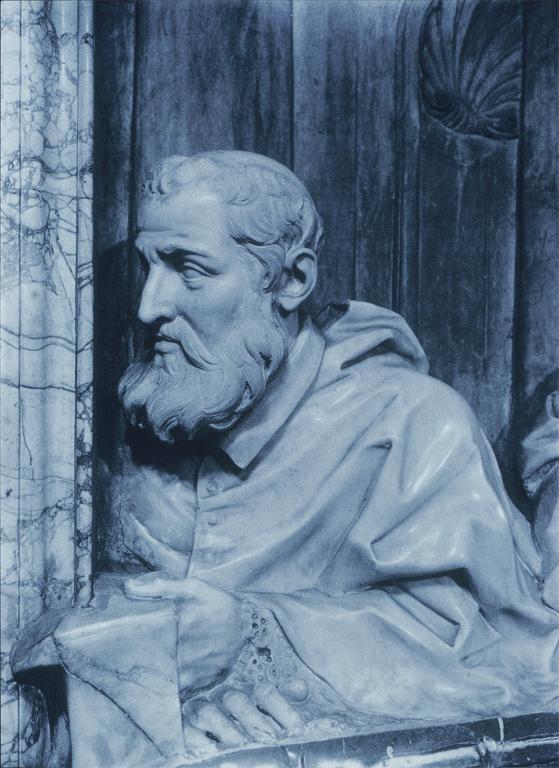 [Speaker Notes: Creator: Bernini, Gian Lorenzo, 1598-1680
Title: Santa Maria Della Vittoria Cornaro Chapel:Commemorative monument of Federico and other Cornaro Cardinals: Cardinal:west wall
Date: 1647-51
Material: marble
Description: Rome
Subject: Commemorative monuments
Subject: Sculpture--Italy--17th C. A.D
Collection: ARTstor Slide Gallery
Source: Data from: University of California, San Diego
Rights: 
Rights:]
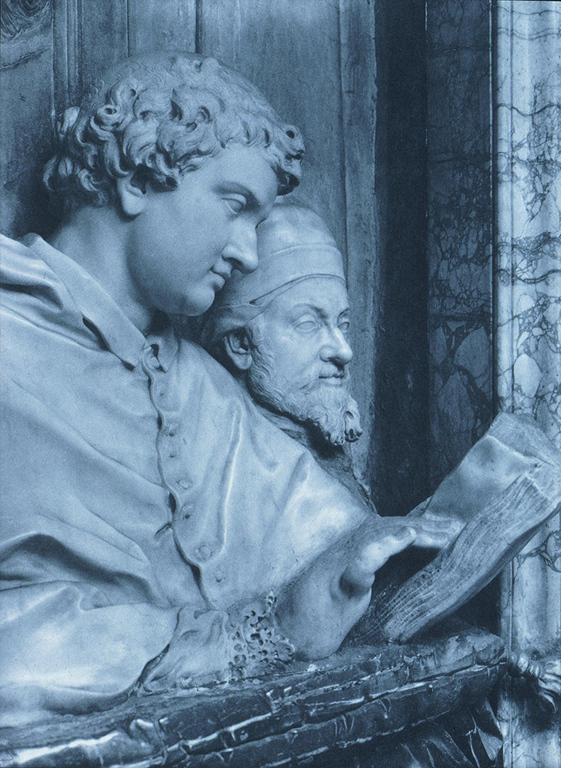 [Speaker Notes: Creator: Bernini, Gian Lorenzo, 1598-1680
Title: Santa Maria Della Vittoria Cornaro Chapel:Commemorative monument of Cornaro Cardinals and Doge: Cardinal Marco and Doge:E. Wall
Date: 1647-51
Material: marble
Description: Rome
Subject: Commemorative monuments
Subject: Sculpture--Italy--17th C. A.D
Collection: ARTstor Slide Gallery
Source: Data from: University of California, San Diego
Rights: 
Rights:]
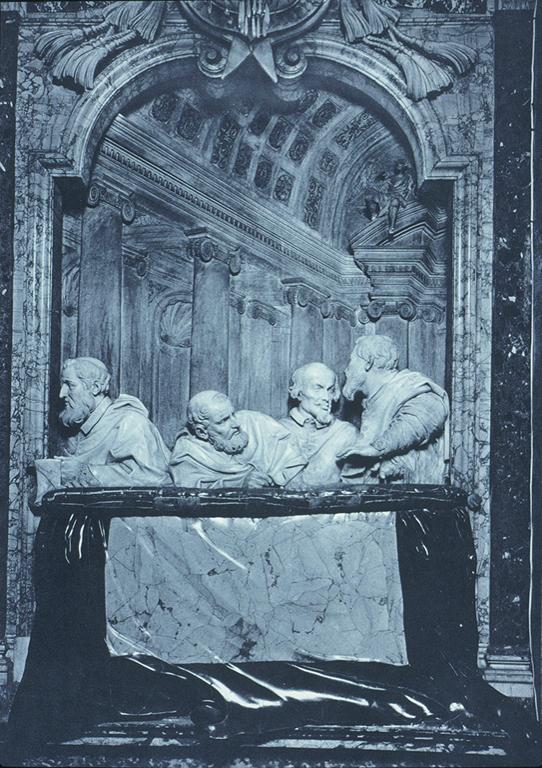 [Speaker Notes: Creator: Bernini, Gian Lorenzo, 1598-1680
Title: Santa Maria Della Vittoria Cornaro Chapel:Commemorative monument of Federico and other Cornaro Cardinals: west wall
Date: 1647-51
Material: marble
Description: Rome
Subject: Commemorative monuments
Subject: Sculpture--Italy--17th C. A.D
Collection: ARTstor Slide Gallery
Source: Data from: University of California, San Diego
Rights: 
Rights:]
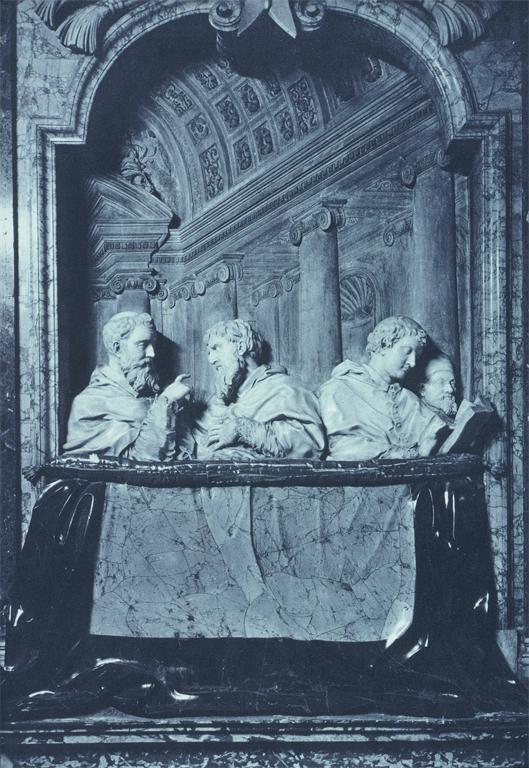 [Speaker Notes: Creator: Bernini, Gian Lorenzo, 1598-1680
Title: Santa Maria Della Vittoria Cornaro Chapel:Commemorative monument of Cornaro Cardinals and Doge: east wall
Date: 1647-51
Material: marble
Description: Rome
Subject: Sculpture--Italy--17th C. A.D
Collection: ARTstor Slide Gallery
Source: Data from: University of California, San Diego
Rights: 
Rights:]